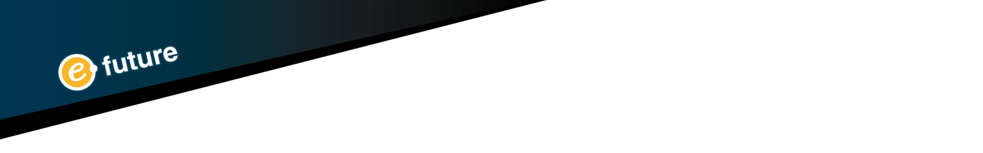 From Phonics to Reading Fluency
Patrick Hwang
이퓨쳐 CEO
1
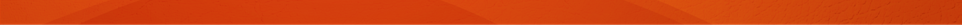 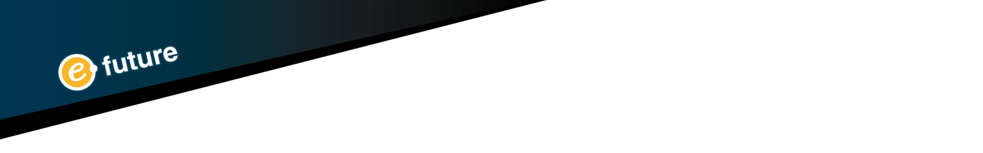 NRP(National Reading Panel)
The National Reading Panel suggested five crucial components of reading instruction that need to be delivered in an explicit and organized way. These components are:
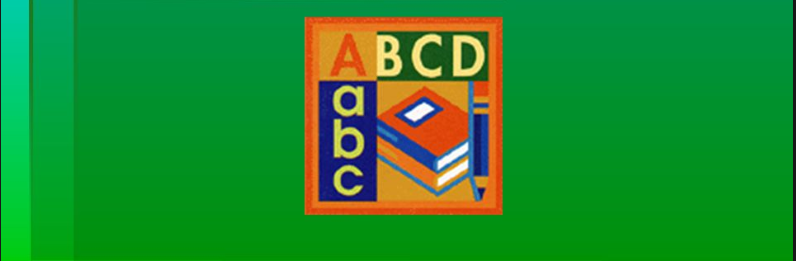 2
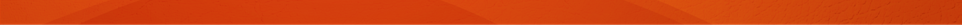 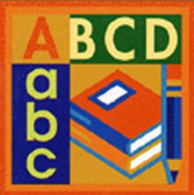 5 Components of Reading (Comprehensive Literacy Instruction)
Phonemic awareness (PA)—an awareness of and the ability to manipulate the individual sounds (phonemes) in spoken words;
Phonics (P)—the study and use of sound/spelling correspondences and syllable patterns to help students read written words;
Fluency (F)—reading text with sufficient speed, accuracy and expression to support comprehension;
Vocabulary (V)

Text comprehension (TC)      (National Reading Panel Report, 2000)
3
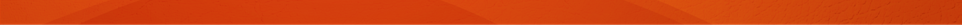 Greetings
4
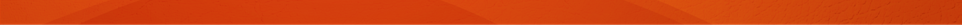 Greetings
https://www.youtube.com/watch?v=Id67TMSKOzs
5
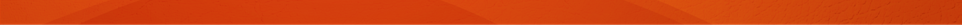 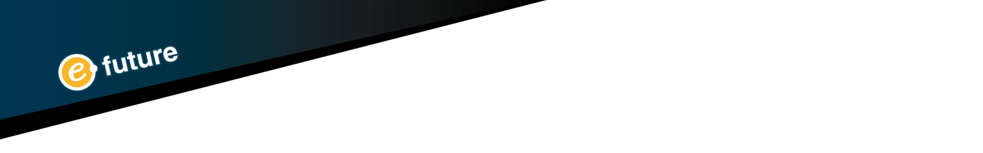 44 phonemes in English
New Zealand

New – Zea – land (syllables)

N – ew – z – ea – l – a – n – d (8)
 
ㄴ – ㅠ – ㅈ – l - ㄹ – ㄹ – ㅐ – ㄷ - ㅡ (9)
6
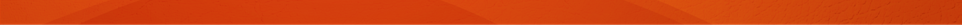 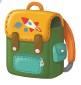 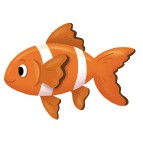 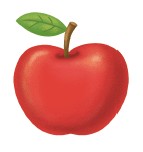 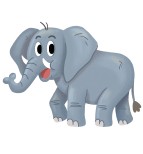 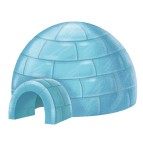 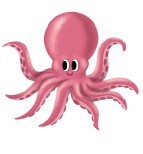 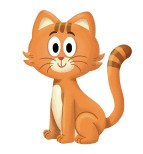 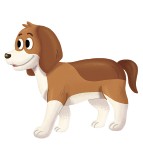 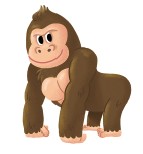 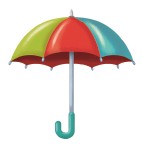 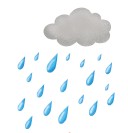 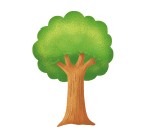 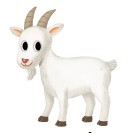 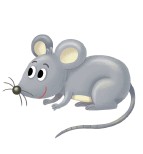 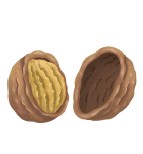 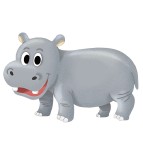 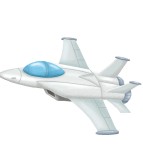 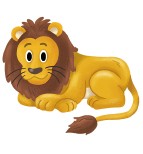 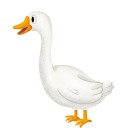 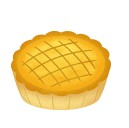 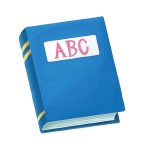 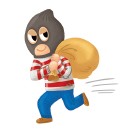 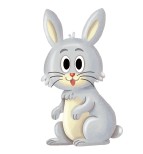 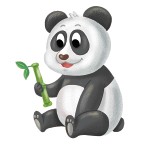 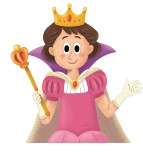 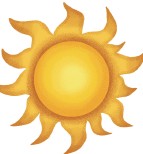 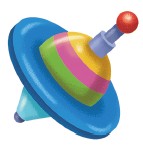 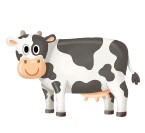 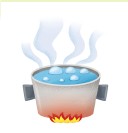 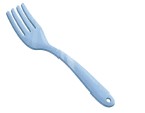 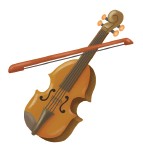 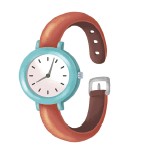 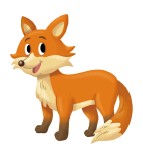 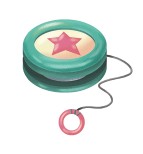 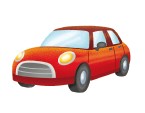 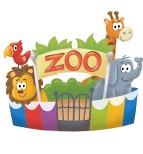 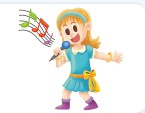 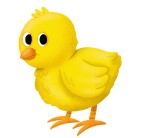 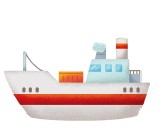 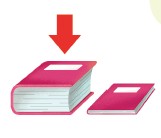 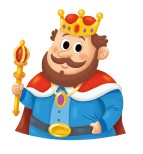 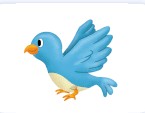 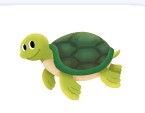 7
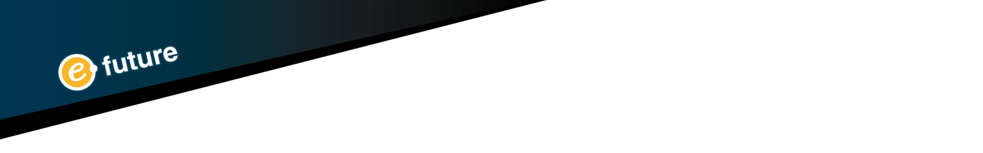 Phoneme: 음소
toy   :     토이       boy   :    보이

t    +  oy (2)           b  +   - -  

ㅌ + ㅗ + ㅇ +ㅣ(4)
8
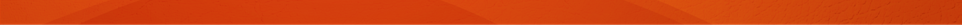 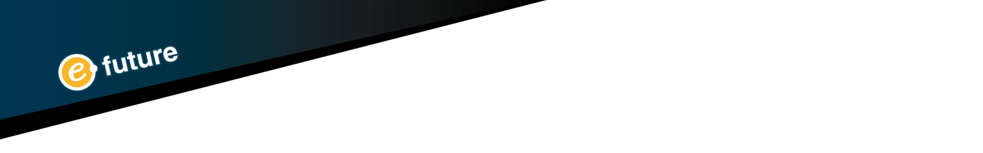 Phonemic Awareness
Phoneme: smallest unit of speech

44 sounds in English

cat: c – a – t
toy: t – oy
9
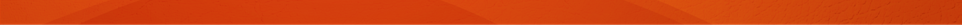 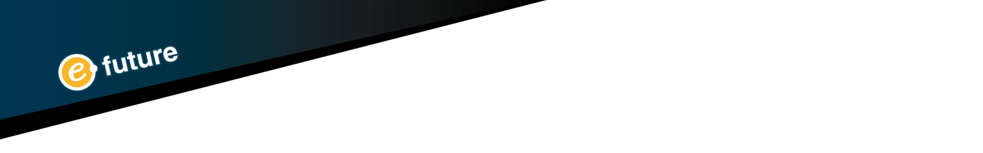 Fluency
Reading fluency is the ability to automatically retrieve the meaning of the words you read.
10
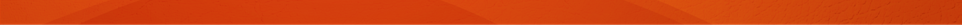 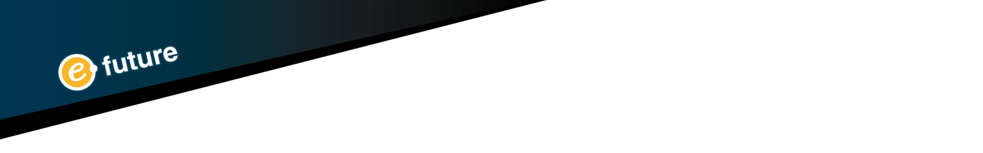 Broader Concept of Fluency
Ability to group words appropriately into meaningful grammatical units for interpretation (Schreiber, 1980, 1987)

Conceptualizations of fluency have been extended beyond word recognition and may embrace comprehension processes as well (Thurlow & van den Broek, 1997)
   (National Reading Panel Report, 2000)
11
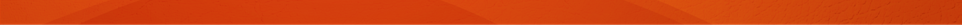 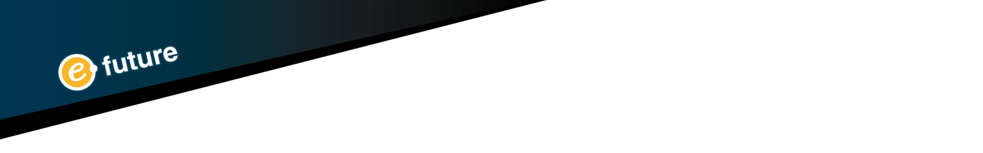 5 Components of Reading (Comprehensive Literacy Instruction)
Phonemic awareness (PA)—an awareness of and the ability to manipulate the individual sounds (phonemes) in spoken words;
Phonics (P)—the study and use of sound/spelling correspondences and syllable patterns to help students read written words;
Fluency (F)—reading text with sufficient speed, accuracy and expression to support comprehension;
Vocabulary (V)
Text comprehension (TC)
(National Reading Panel Report, 2000)
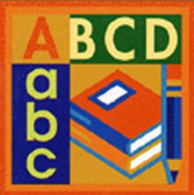 12
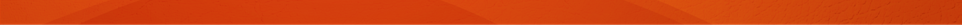 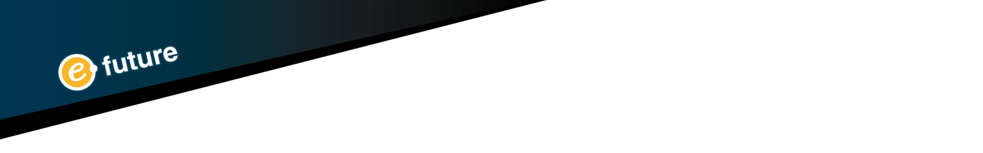 Vocabulary
Vocabulary is commonly defined as "all the words known and used by a particular person“

Productive & receptive knowledge

Degree of knowledge
13
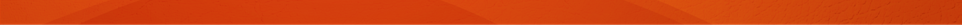 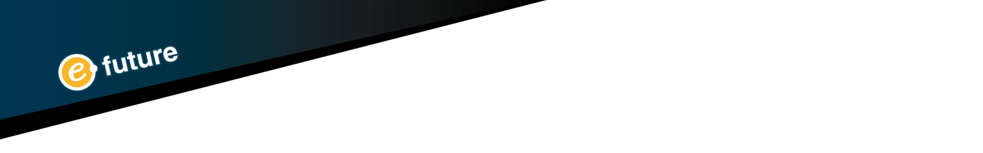 Text Comprehension
The reality of disruption and the inevitability of the impact it will have on us does not mean that we are powerless in the face of it. It is our responsibility to ensure that we establish a set of common values to drive policy choices and to enact the changes that will make the fourth industrial revolution an opportunity for all.
14
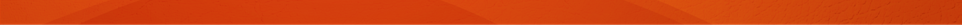 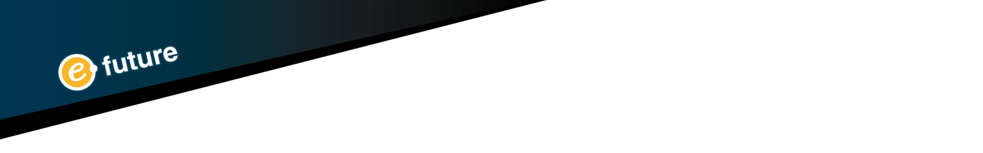 How about this one?
The reality of disruption and the inevitability of the impact it will have on us does not mean that we are powerless in the face of it. It is our responsibility to ensure that we establish a set of common values to drive policy choices and to enact the changes that will make the fourth industrial revolution an opportunity for all.
Background knowledge
Vocabulary
Fluency
Guessing meaning
Predicting, evaluation ….
15
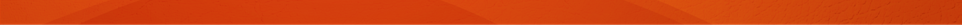 NRP 5 Components of Reading
16
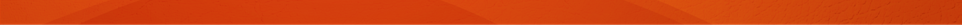 Fluency in anything can be achieved only by extensive exposure and practice.
17
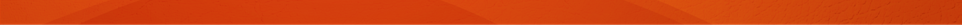 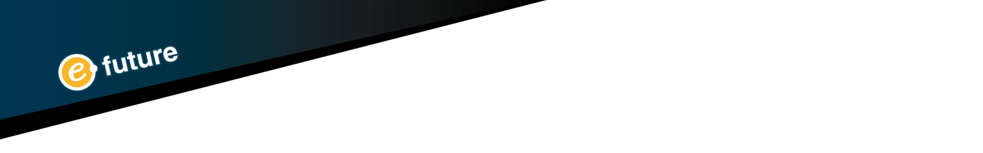 Thank you.
18
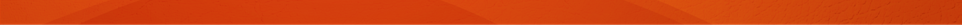 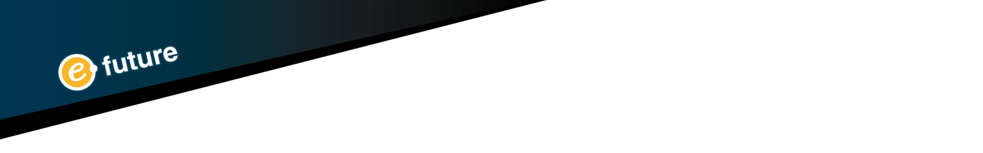 Degree of knowledge
Never encountered the word.
Heard the word, but cannot define it.
Recognize the word due to context or tone of voice.
Able to use the word and understand the general and/or intended meaning, but cannot clearly explain it.
Fluent with the word – its use and definition.

*Extensive Reading - Repeated encounter with words in various contexts  slide 13
19
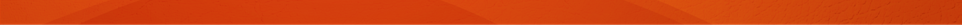